МОУ Белогостицкая средняя общеобразовательная школа
«Сетевое взаимодействие образовательных учреждений при реализации дополнительных общеразвивающих образовательных программ»
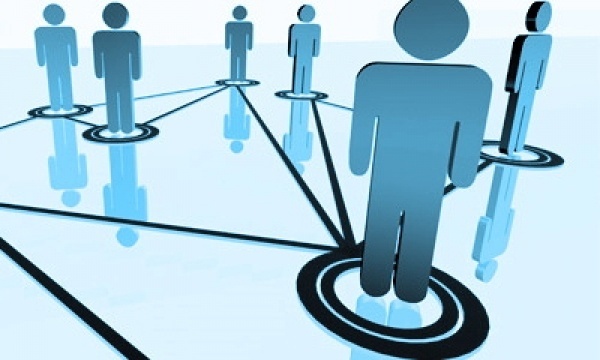 2024 год
Актуальность проекта
Актуальность проекта определяет стратегия образовательной политики, сформулированная в новых  ФГОС, которые направлены на обеспечение доступности и открытости получения качественного   общего образования, а также устанавливают приоритет образования на развитие социально грамотной, мобильной, адаптивной и конкурентоспособной личности, удовлетворения познавательных интересов, самореализации обучающихся, в том числе одаренных и талантливых, через организацию учебной, внеурочной деятельности и дополнительного образования. Однако, в  большинстве случаев обучение определяется не потребностями обучающихся, а теми совокупными ресурсами, которыми располагает образовательная организация.
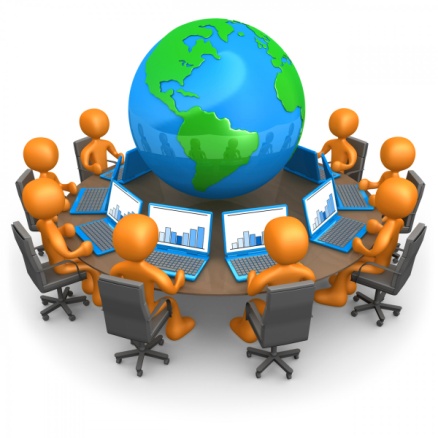 Наши возможности
школа имеет достаточно хорошую материально-техническую базу;
разработаны программы дополнительного образования: «Робототехника», «Аэро- и геоинформационные системы», «3-D моделирование» и др.;
школа имеет возможность создавать новые программы дополнительного образования, опыт работы по которым можно в дальнейшем использовать в других образовательных организациях Ростовского МР
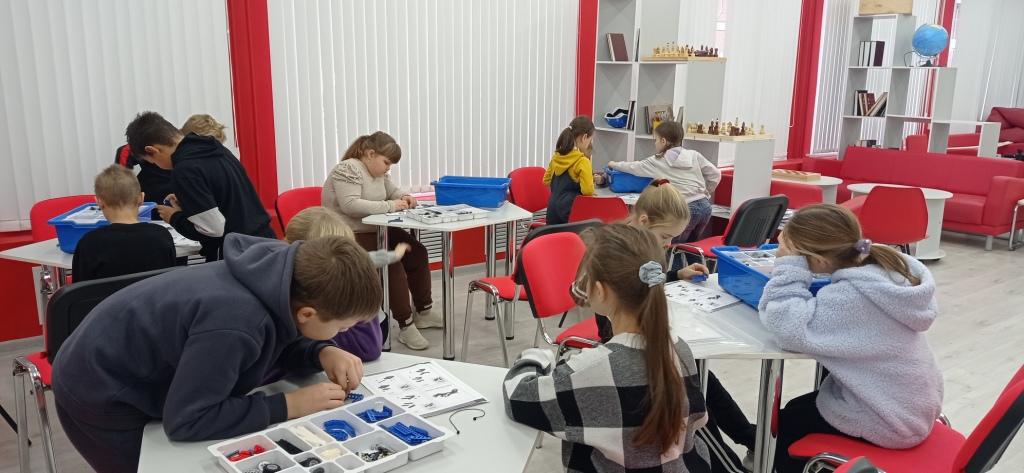 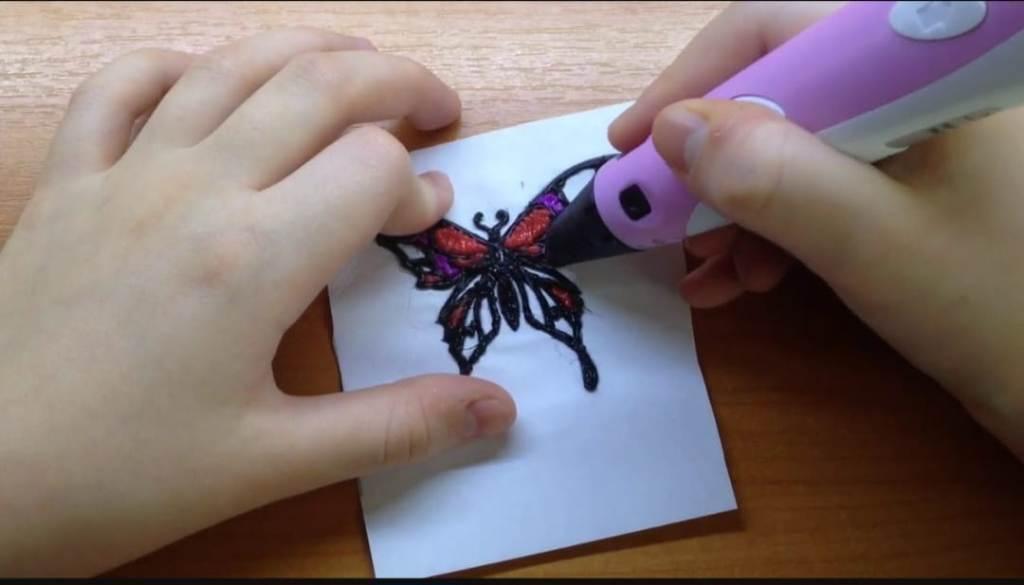 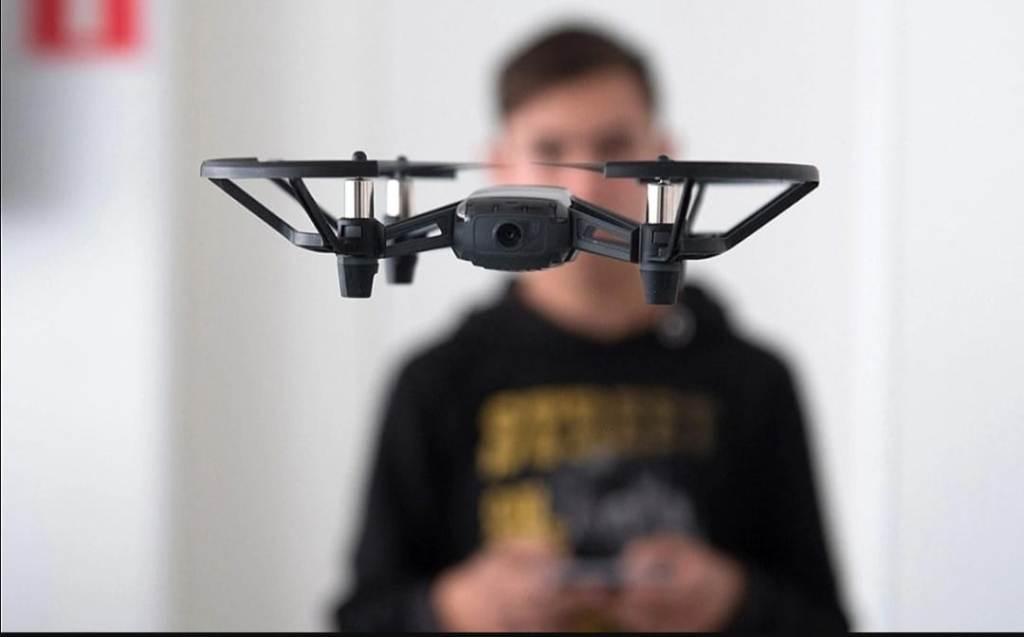 Цель проекта
Создание в МОУ Белогостицкой СОШ условий для сетевого взаимодействия образовательных учреждений при реализации дополнительных общеразвивающих образовательных программ с учетом инновационных возможностей центра «Точка роста»
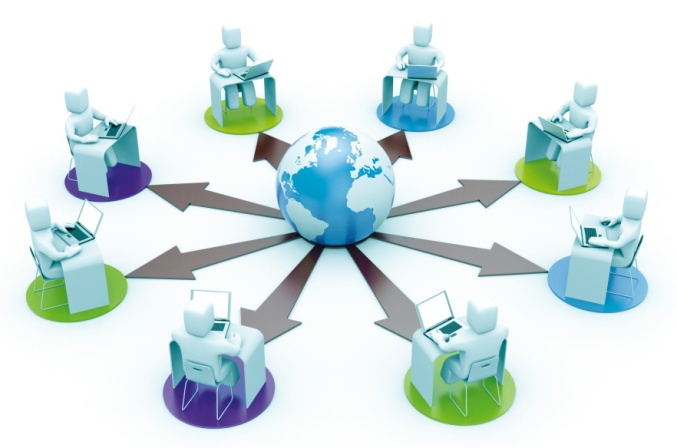 Задачи проекта
Обеспечить возможность обучающимся осваивать дополнительные общеразвивающие  образовательные программы технической направленности;
Выявить и поддержать талантливых детей;
Оценить эффективность использования сетевого взаимодействия;
Внедрить в модель сетевого взаимодействия передовые формы наставничества;
Распространить опыт по организации сетевого взаимодействия
Основная идея проекта
Ключевая идея Проекта заключается в организации сетевого взаимодействия образовательных учреждений при реализации дополнительных общеразвивающих образовательных программ  с учетом инновационных возможностей центра «Точка роста»
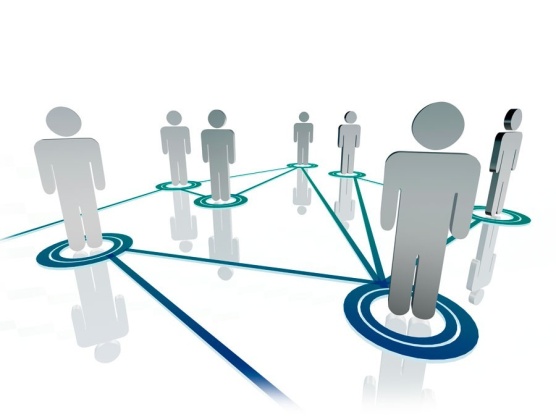 Этапы реализации проекта
Сроки и механизмы реализации проекта
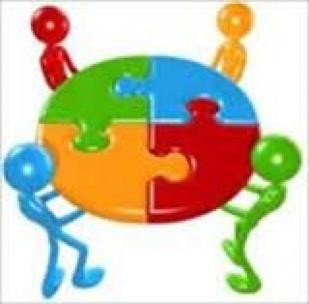 Подготовительный
1 этап
январь 2024 г. – февраль 2024 г.
Планирование необходимого ресурсного обеспечения проекта 
Подбор	кадрового состава  для реализации проекта
Составление сметы	расходов на реализацию проекта
Создание нормативно-правовой базы проекта
Сроки и механизмы реализации проекта
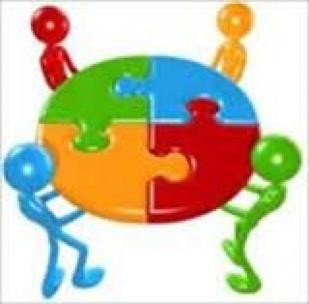 Проектировочный
2 этап
февраль 2024 г. – март 2024 г.
Определение базовых ОУ по организации сетевого взаимодействия
Разработка дополнительных общеразвивающих  образовательных программ 
Формирование пакета инструктивно-методических и программно-методических материалов 
Диагностика образовательных потребностей обучающихся
Комплектование групп обучающихся
Сроки и механизмы реализации проекта
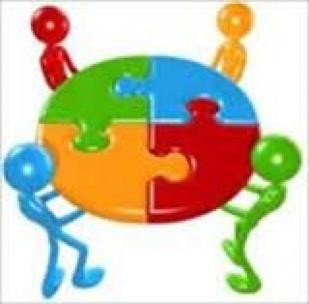 Практический
3 этап
март 2024 г. – декабрь 2024 г.
Реализация дополнительных общеразвивающих образовательных программ
Рефлексия результатов реализации дополнительных общеразвивающих образовательных программ
Обобщение и анализ итогов реализации дополнительных общеразвивающих образовательных программ
Определение трудностей, противоречий, проблем в реализации проекта и выработка корректирующих рекомендаций. Определение перспектив дальнейшего развития;
Участие в работе Ярмарки социально-педагогических инноваций 2024 г. и пр.
Прогнозируемые результаты
Пакет нормативно-правовых документов по организации сетевого взаимодействия ОУ при реализации дополнительных общеразвивающих образовательных программ
Дополнительные общеразвивающие образовательные программы
Разработки занятий
Повышение уровня профессионального мастерства педагогов
Повышение качества образования
Рост эффективности и результативности труда педагогических работников
Обучение педагогов близлежащих школ работе с высокотехнологичным оборудованием
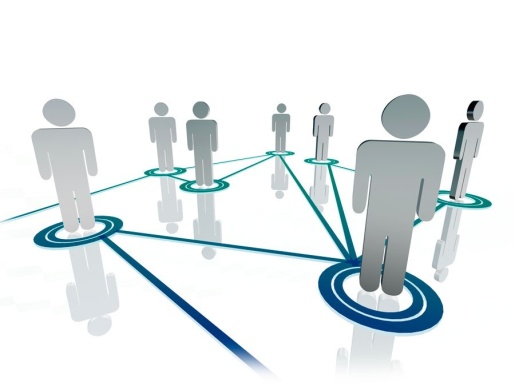 Ожидаемые результаты реализации проекта школ - партнеров:
Увеличение количества школьников, охваченных дополнительным образованием;
Повышение познавательной мотивации обучающихся, личностный рост всех участников образовательных отношений;
Положительная динамика индивидуального развития воспитанников, занимающихся техническим творчеством;
Положительная динамика профессионального мастерства педагогов (психолого-педагогическая и методическая компетентность, овладение новыми педагогическими и информационными технологиями, умение анализировать и обобщать свой опыт)
Ресурсное обеспечение проекта
Нормативно- правовые ресурсы
Приказ МИНПРОСВЕЩЕНИЯ России №286 от 31.05. 2021 года «Об утверждении федерального государственного образовательного стандарта начального общего образования»
Приказ МИНПРОСВЕЩЕНИЯ России №287 от 31.05. 2021 года «Об утверждении федерального государственного образовательного стандарта основного общего образования»
Национальный проект «Образование»: «Современная школа» (Центр Точка роста)
Договоры с образовательными организациями
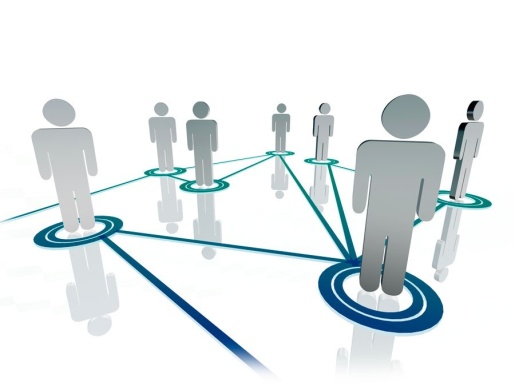 Ресурсное обеспечение проекта
Материально- технические и информационные    ресурсы
Квадрокоптер Tello EDU
Конструкторский набор ТиОМ - 1
3D-принтер Maestro
Кадровые ресурсы
Руководители ОУ
Учителя, разработчики рабочих программ    
Финансовые ресурсы
Приобретение:
Аккумуляторные батареи для квадрокоптеров  -FULLY MAX (12 000 руб)
Конструктор Lego Education Mindstorms EV3  
Затраты на бензин – 8 000 руб
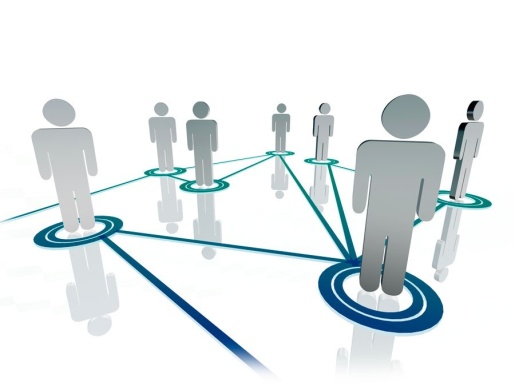 Спасибо за внимание!